Predictive Analysis: Classifying URLs Using Machine Learning
Robert A. Dwan Jr. and Alex M. Tavares
MQP Final Presentations
October 8, 2019
DISTRIBUTION STATEMENT A. Approved for public release. Distribution is unlimited.
This material is based upon work supported under Air Force Contract No. FA8702-15-D-0001. Any opinions, findings, conclusions or recommendations expressed in this material are those of the author(s) and do not necessarily reflect the views of the U.S. Air Force. © 2019 Massachusetts Institute of Technology. Delivered to the U.S. Government with Unlimited Rights, as defined in DFARS Part 252.227-7013 or 7014 (Feb 2014). Notwithstanding any copyright notice, U.S. Government rights in this work are defined by DFARS 252.227-7013 or DFARS 252.227-7014 as detailed above. Use of this work other than as specifically authorized by the U.S. Government may violate any copyrights that exist in this work.
Problem Statement
Traces of cyber attack planning may be in open source data
Traces could signal future attacks
Determine useful indicators for predicting and preventing
Our Work
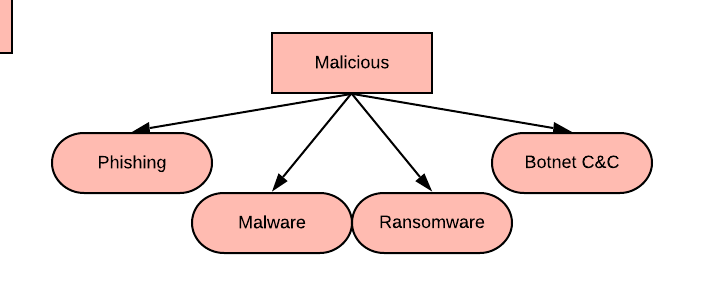 What is a Uniform Resource Locator (URL)?
What are Malicious URLs?
Phishing – URLs intended to mimic legitimate URLs and coerce users to divulge private information such as passwords.
 E.g. http://facebookservice.ter321.com/bws/

Malware – URLs that download malware to the users computer 
E.g. http://arash.tcoqianlong.watchdogdns.duckdns.org/sure/vbc.exe

Ransomware – URLs that lock users out of their system until a ransom is paid to the attacker
E.g. cerberhhyed5frqa.sdfiso.win

Botnet C&C – URLs that download malware to the system and allow the device to be used in a bot network
E.g. teamtosh.xyz/mym/panelnew/admin.php
Machine Learning
“Machine learning is a core branch of AI [Artificial Intelligence] that aims to give computers the ability to learn without being explicitly programmed” (Samuel, 2000).

Types:
Supervised
Semi-supervised
Unsupervised
Artificial Intelligence
Machine Learning
Algorithms
Decision Boundary Classifiers
Linear Classifiers
Support Vector Machine (SVM) 
Linear Kernel
Logistic Regression
Non-Linear Classifier
SVM 
Radial Basis Function Kernel
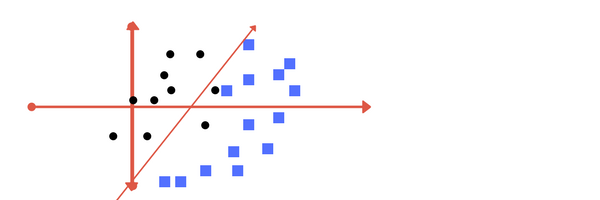 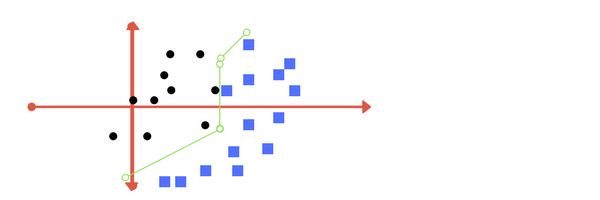 Ensemble Methods
Decision Trees
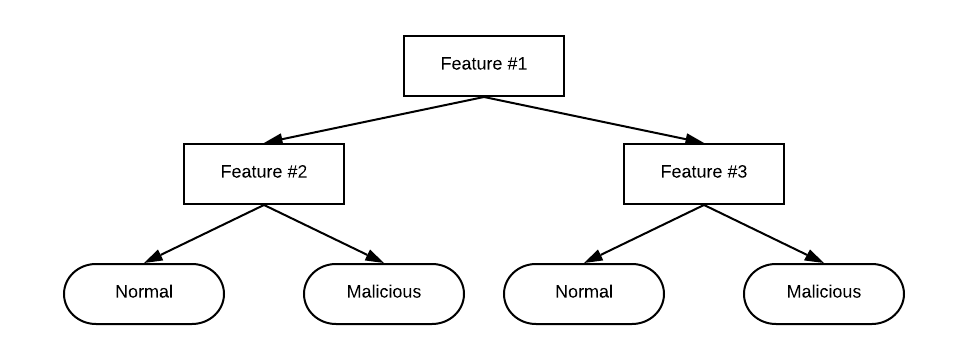 Ensemble Methods
Bagging - fits several weak algorithms to subsets of the training data and creates a strong classifier that averages the results of the weaker ones.

Algorithms:
Random Forest
Extra Trees
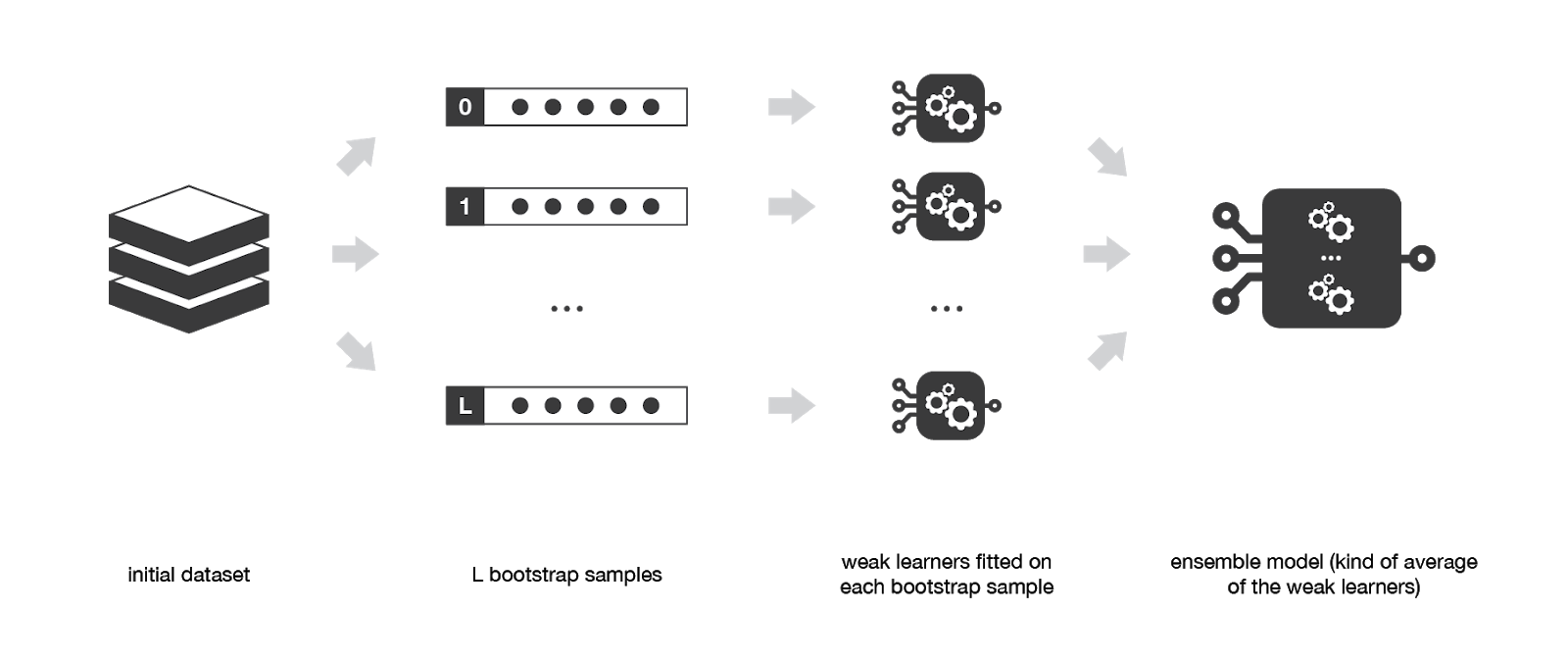 Ensemble Model (Average of weak models)
Initial Dataset
‘L’ Sub-datasets
Decision Trees fitted to subsets
Ensemble Methods
Boosting - runs algorithms sequentially, with each model learning from the previous one.

Algorithms:
AdaBoost
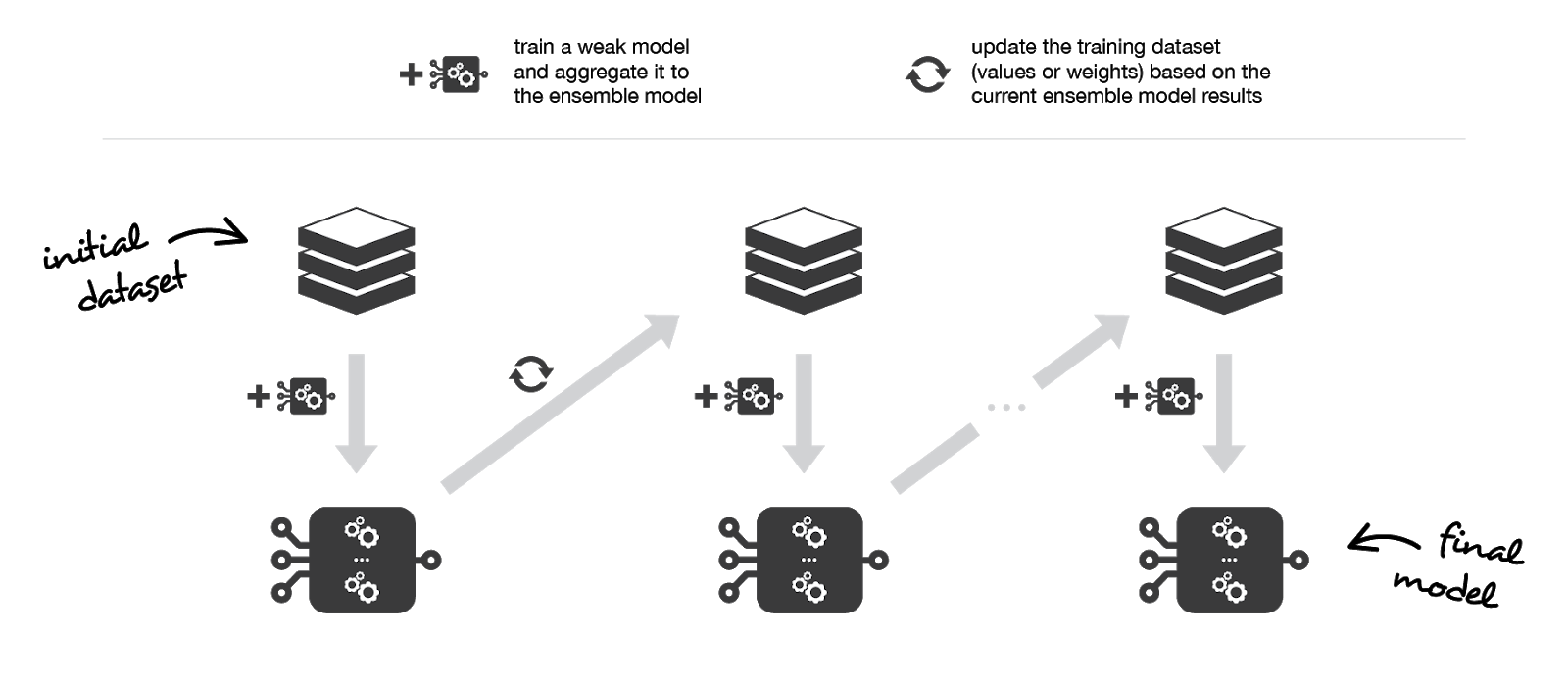 Initial Dataset
Ensemble Model
Methodology
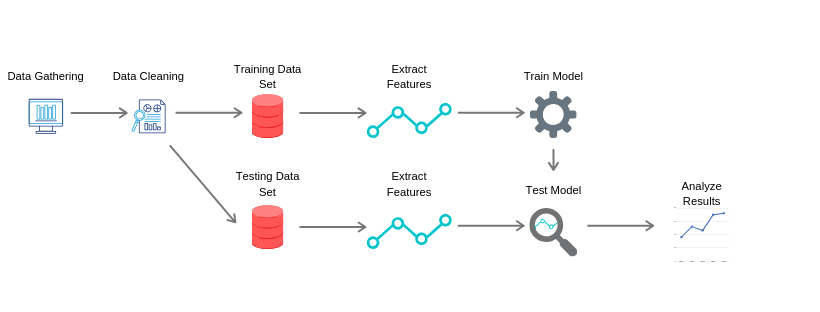 Data Gathering
Features
Lexical: Features of the URL text itself (e.g. length of URL, number of digits in URL)

Host-based: Features of the domain and where the URL is hosted (e.g IP address, WHOIS information)

Content-based: Features of the web page itself, the actual content on the page (e.g. embedded links)
Features Extracted
Feature Results
Chi-Squared Test Results
ANOVA F-value Test Results
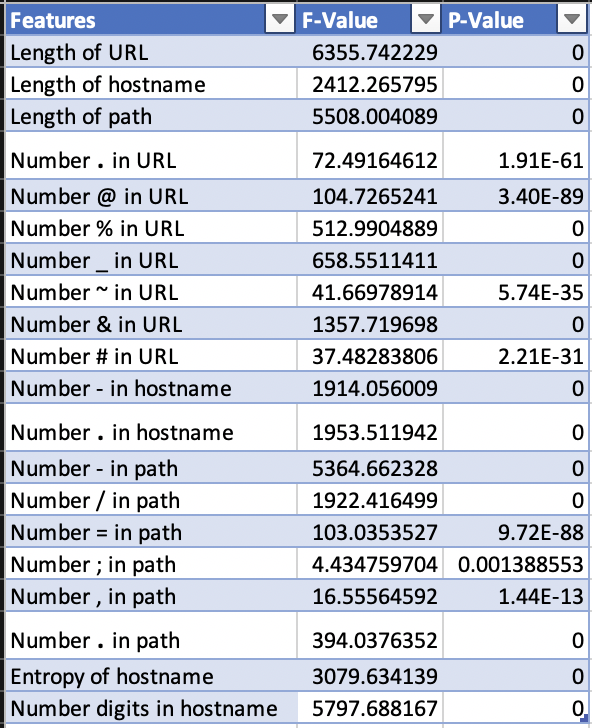 H0: The feature is independent of the class label
Ha: The feature is dependent on the class label
Feature Correlation Heatmap
Algorithm Results
Ensemble Algorithm Results
Future Work
Implement Semi-Supervised Algorithms
Further analysis of ensemble algorithms
Extraction and analysis of host/content-based features
Develop new supervised algorithms
Conclusion
Developed scripts to create, train, and test models
Developed a feature extraction tool
Analyzed several different supervised machine learning algorithms
Acknowledgments

WPI Advisor 
Professor George Heineman
Sponsor
Leslie Shing
Kimberly Holmgren
Group 57
MIT Lincoln Laboratory
References
Sahoo, D., Liu, C., & Hoi, S. C. H. (2017). Malicious URL detection using machine learning: A survey Retrieved from https://www.openaire.eu/search/publication?articleId=od________18::28e41a0b8b48aee3824dfa74f6fbcf9d 
Rocca, J. (2019). Ensemble methods: Bagging, boosting and stacking. Retrieved from https://towardsdatascience.com/ensemble-methods-bagging-boosting-and-stacking-c9214a10a205
Patel, S. (2017). Chapter 2 : SVM (support vector machine) — theory. Retrieved from https://medium.com/machine-learning-101/chapter-2-svm-support-vector-machine-theory-f0812effc72